Тренды ценообразованияв строительстве
4й квартал 2022 и 2022 в целом
Да, сегодня есть изменения в экономике, разрыв логистических цепочек и колебания цен, влияющих на строительные бюджеты. Тем не менее: мы обеспечиваем управляемость затрат в строительных проектах за счет единых алгоритмов планирования и опыта команды…
Дмитрий Лучанский
Лидер направления стоимостного инжиниринга
WWW.SPECTRUM-GROUP.RU
2
МЫ регулярно проводим исследования рынка
Направление «Стоимостный инжиниринг» в составе ГК Спектрум регулярно выполняет мониторинг и аналитику стоимости строительно-монтажных работ, материалов и оборудования
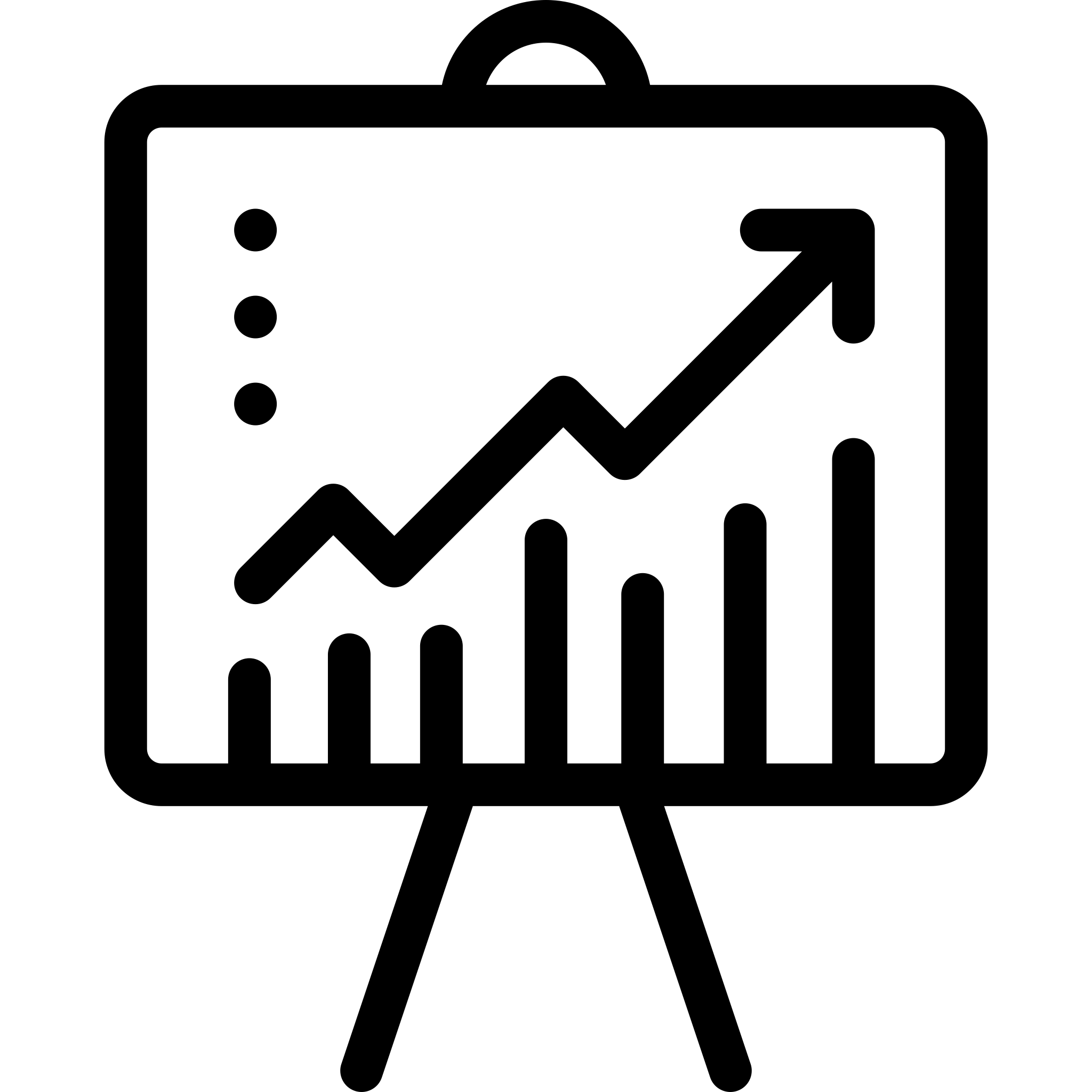 В конце декабря 2022 года мы провели очередное исследование рынка и рады поделиться с вами аналитикой и выводами
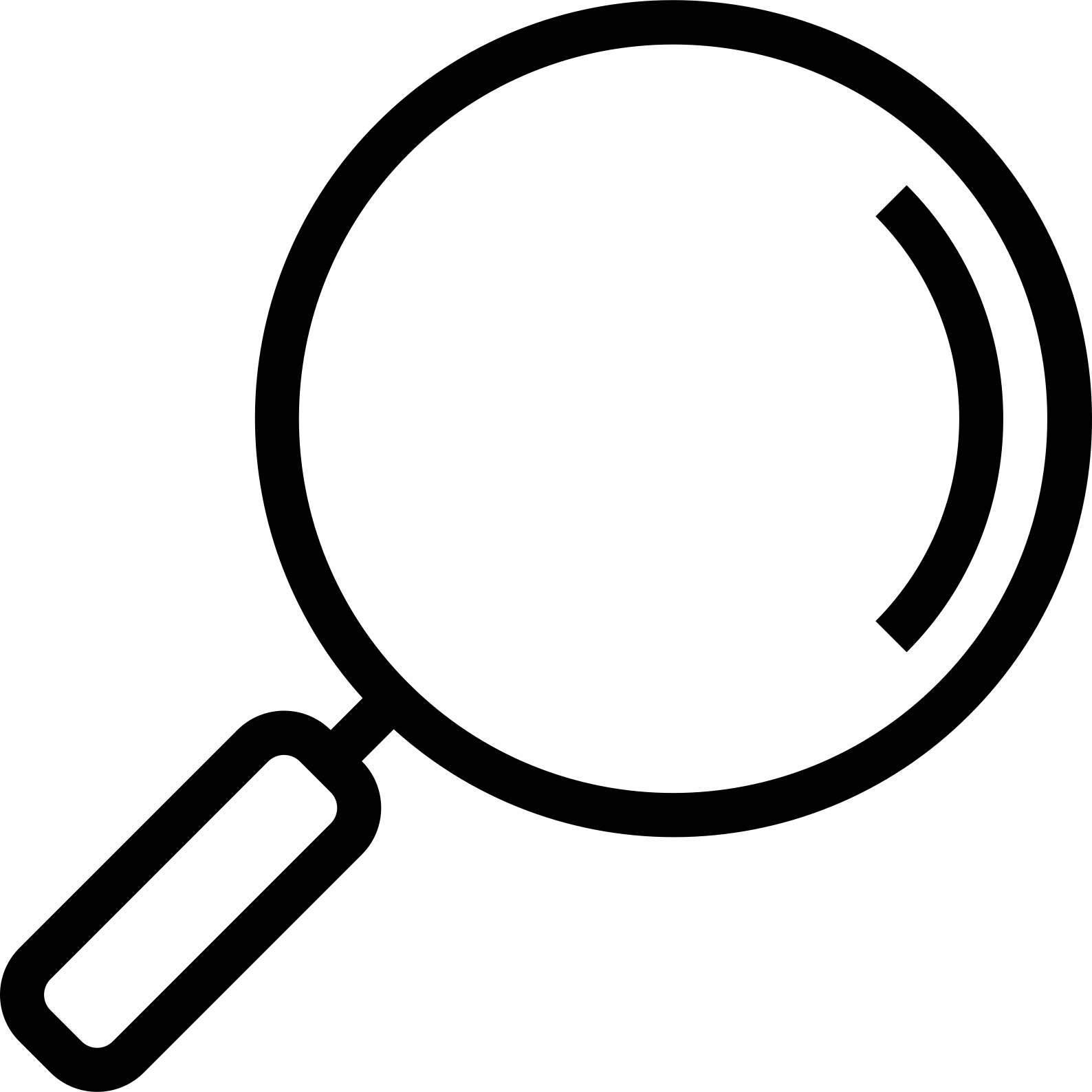 WWW.SPECTRUM-GROUP.RU
3
4 квартал 2022 года относительно 3 квартала 2022 года
Стоимость оплаты труда рабочих в строительной отрасли продолжила снижаться незначительно (8%), что обусловлено низкой сезонностью некоторых видов работ
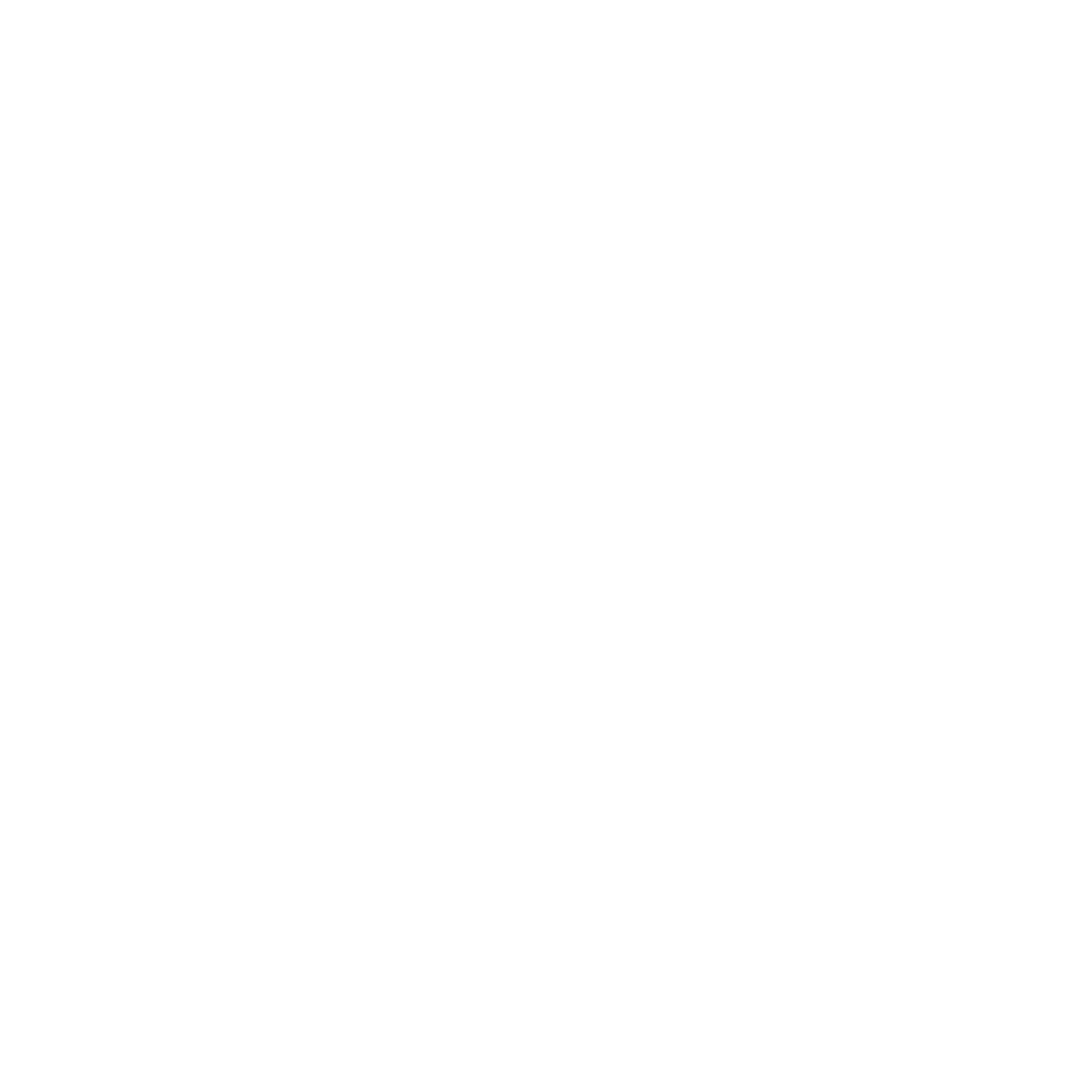 Средний показатель оплаты труда рост на 14% за год
WWW.SPECTRUM-GROUP.RU
4
4 квартал 2022 года относительно 3 квартала 2022 года
Стоимость на рынке строительных материалов стабилизировалась. Средний показатель прироста относительно 3 квартала составил 2%
Средний рост стоимости строительных материалов более 30%
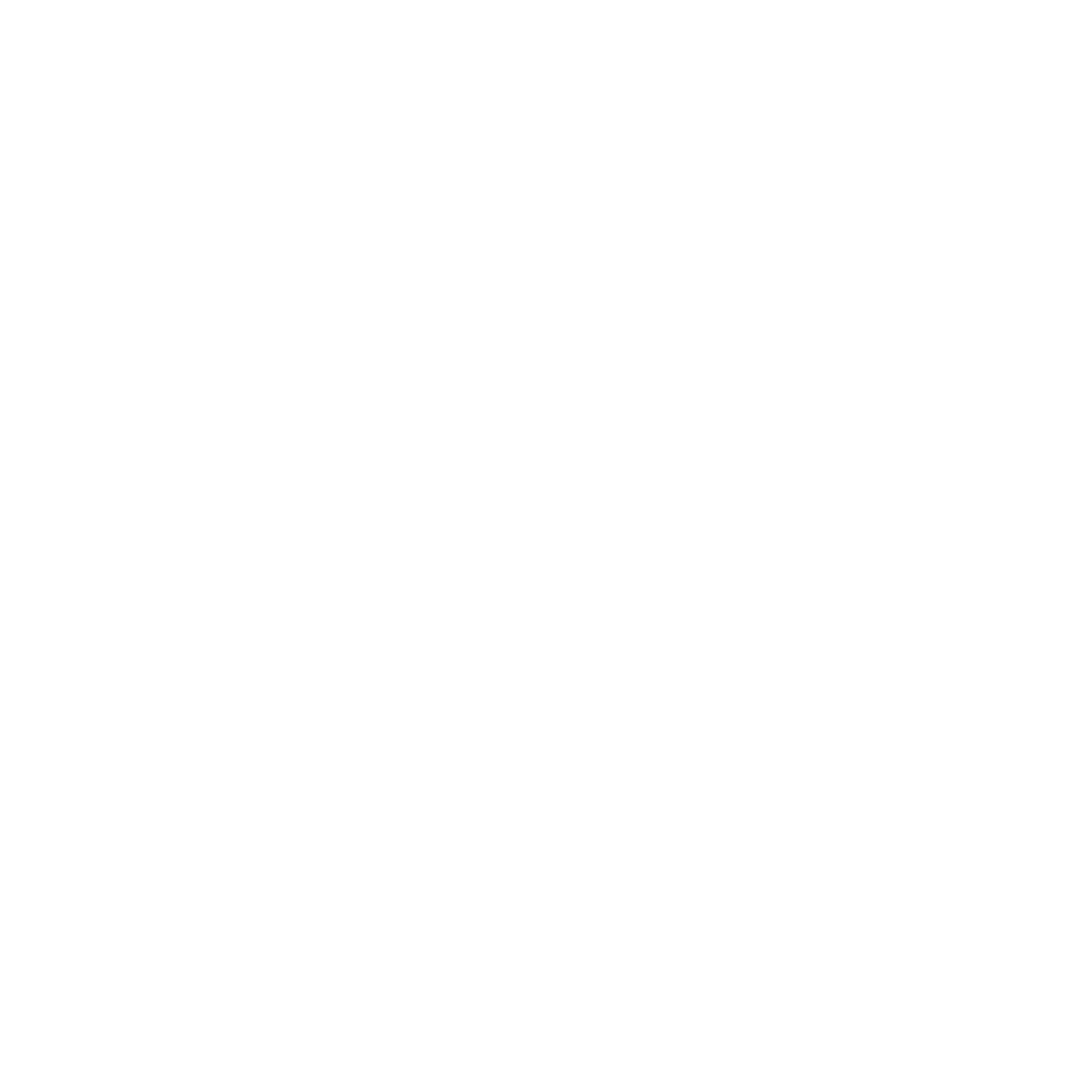 WWW.SPECTRUM-GROUP.RU
5
4 квартал 2022 года относительно 3 квартала 2022 года
Стоимости эксплуатации строительных машин и механизмов снизилась на 6%, причиной чему стал низкий спрос на оборудование в холодное время года
Стоимость аренды строительных машин и механизмов: рост цен в начале и середине года и постепенный спад к концу года (носит сезонный характер)
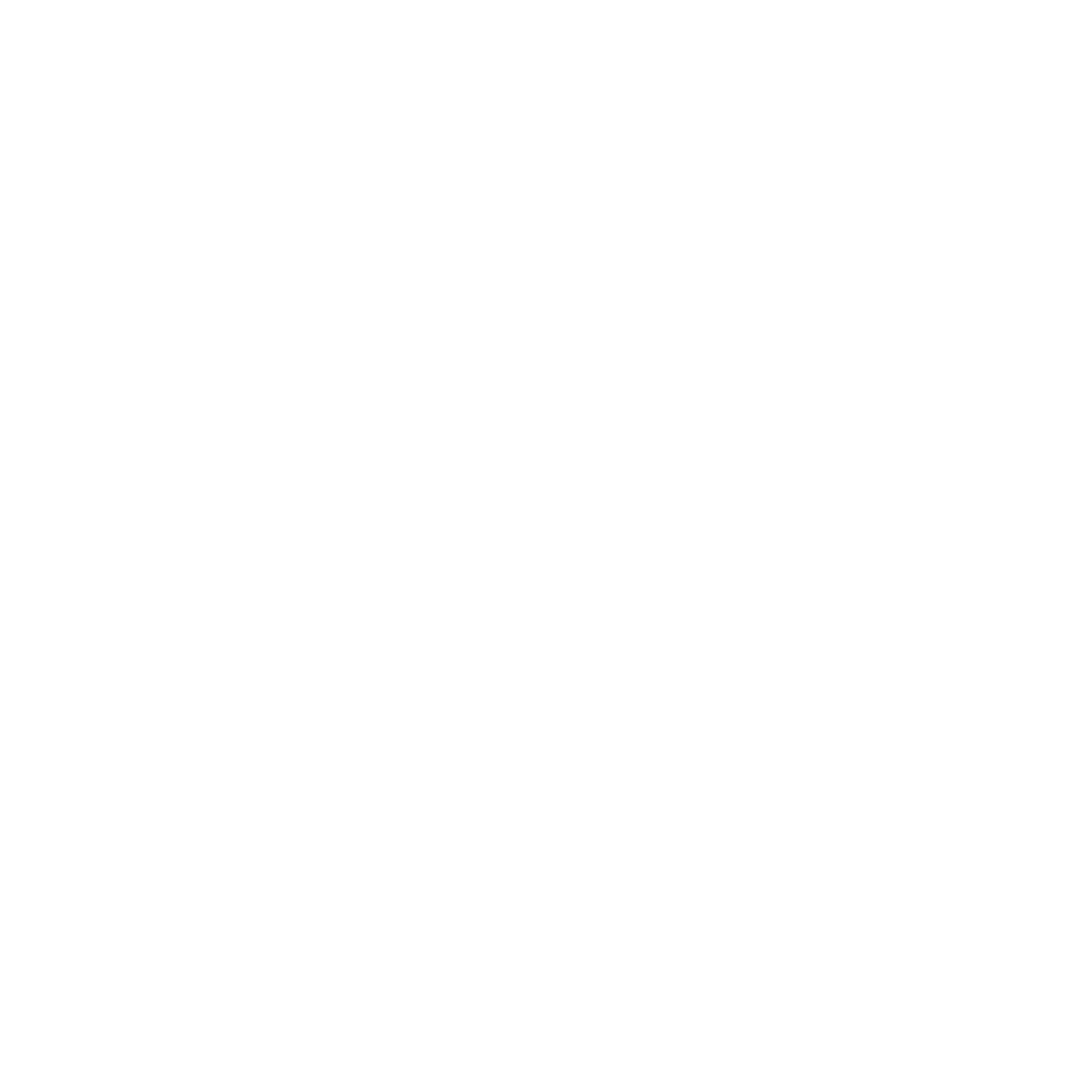 WWW.SPECTRUM-GROUP.RU
6
Причины значительных изменений стоимости по результату 2022
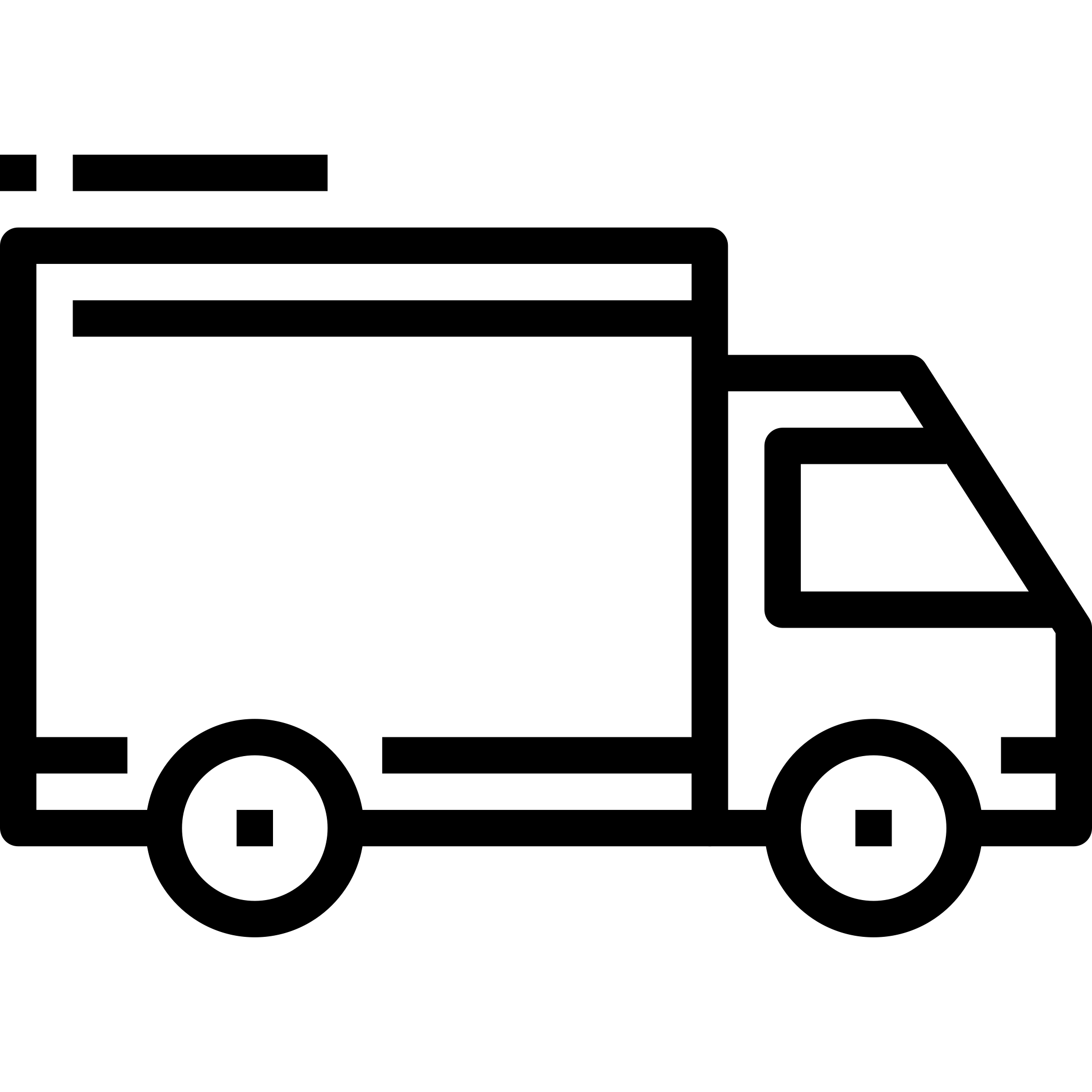 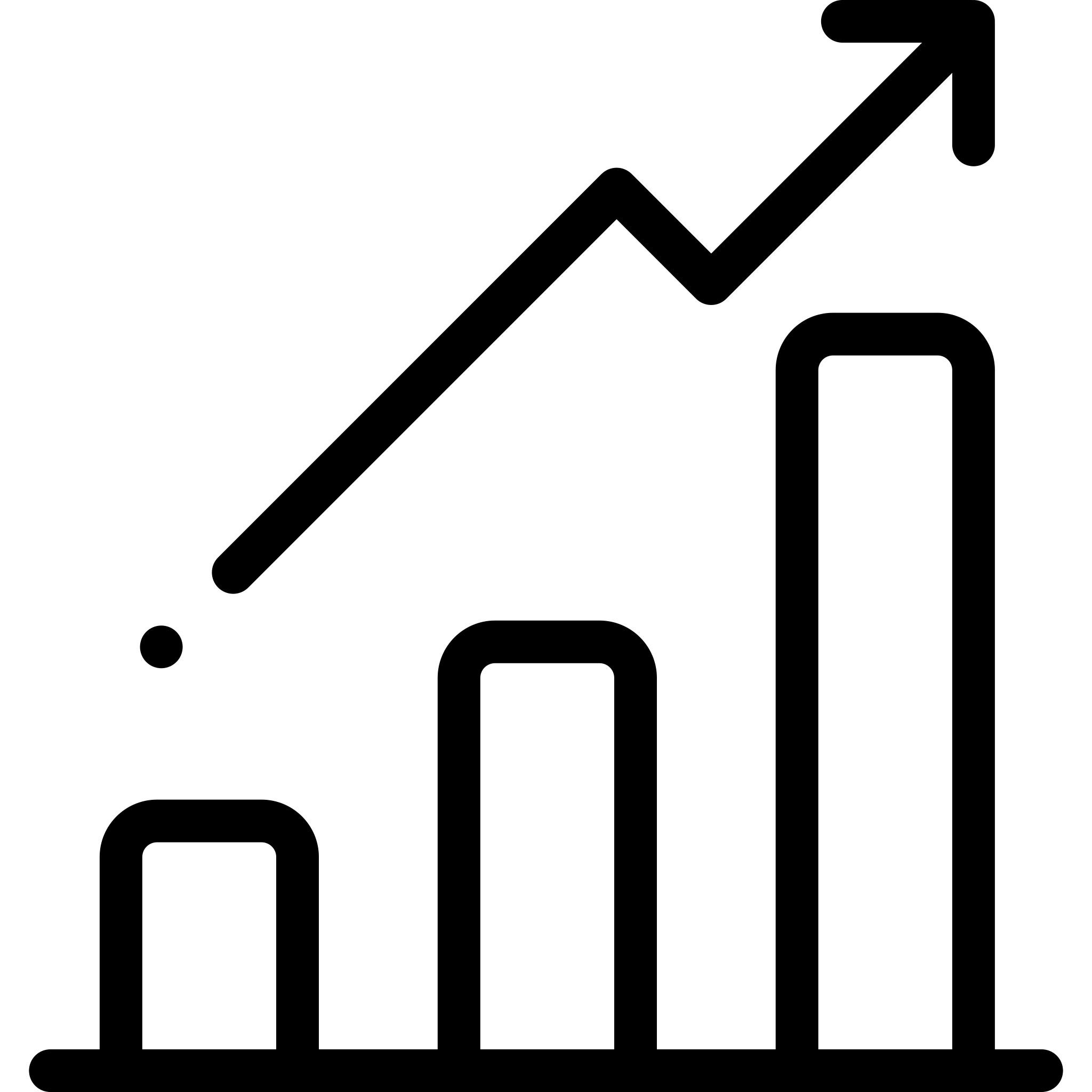 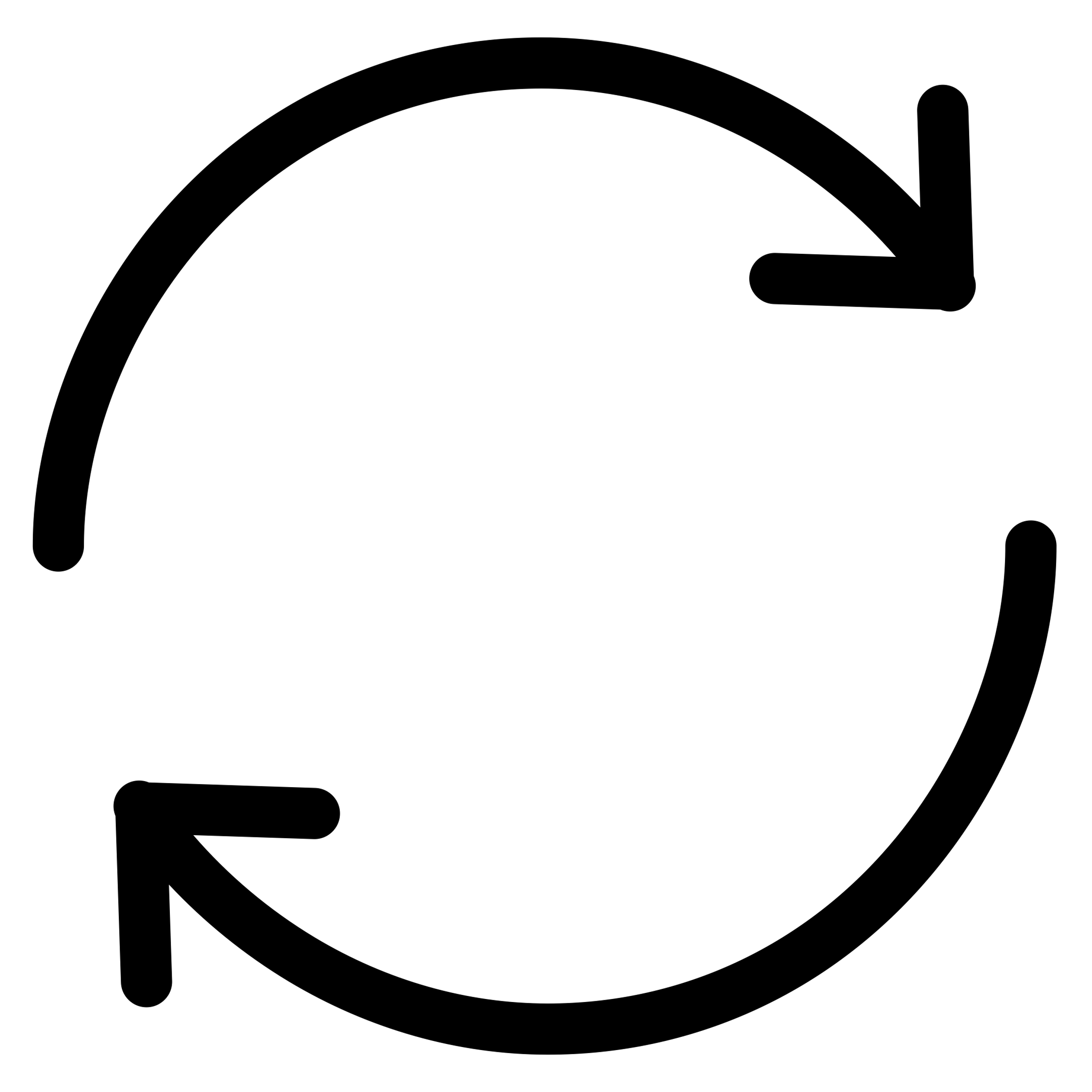 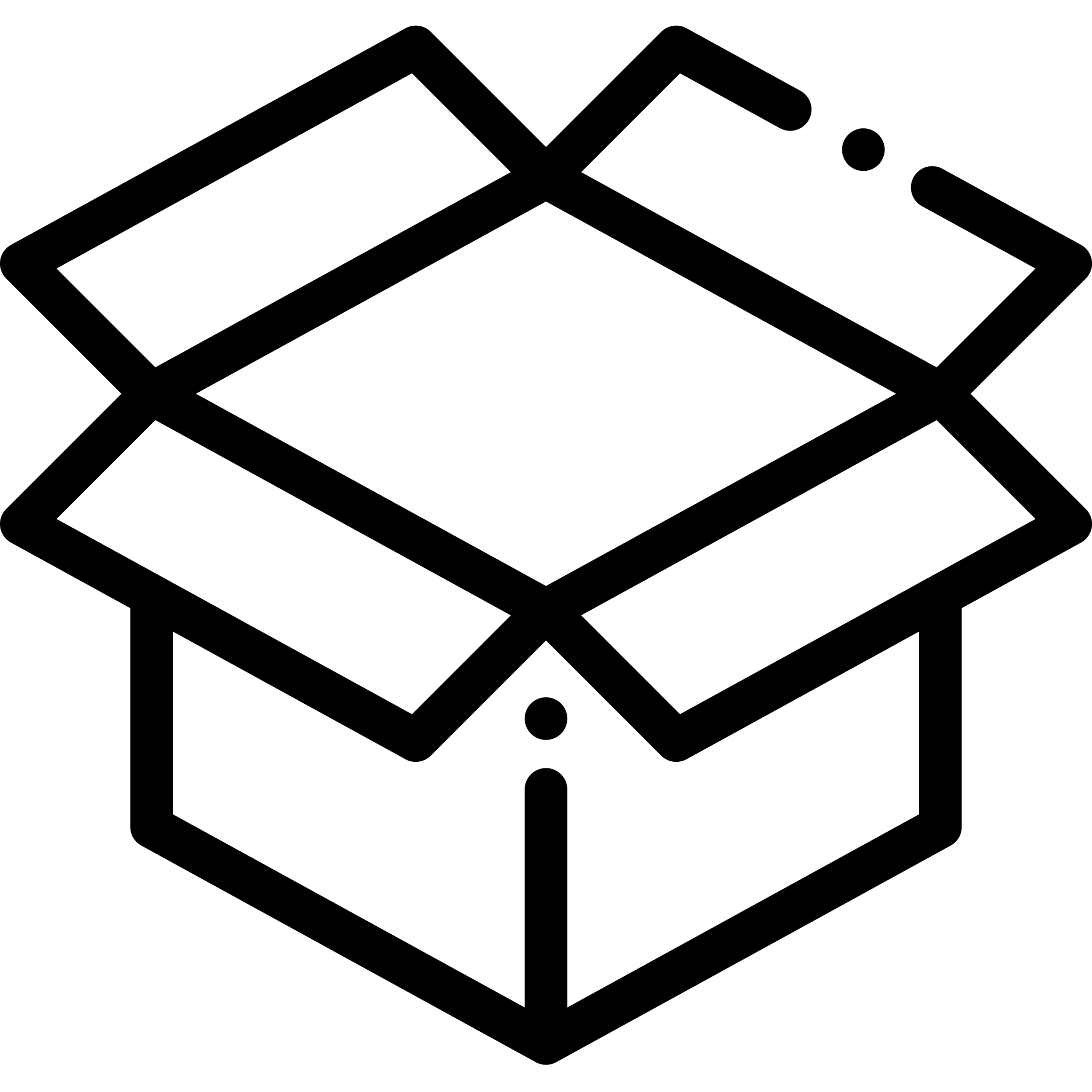 Рост стоимости сырьевых компонентов, рост курса доллара и евро
Критическая зависимость от оборудования импортного производства
Перестройка и последующее удорожание логистических цепочек поставок
Дефицит  т.к. часть коллекций производится в Европе
WWW.SPECTRUM-GROUP.RU
7
Анализ удорожания материалов и оборудования на примере реализации конкретного проекта за 3 года
Сокращения производства в период пандемии COVID-19, и как следствие недостатка предложения на рынке при высоком спросе.
Оборудование претерпело удорожание, т.к. в период пандемии были нарушены цепочки поставок
Санкции в 1 кв. 2022 г. Подрядчик был вынужден искать альтернативные пути поставки через параллельный импорт. 
Замена недоступных к покупке товаров на аналоги. 
Убытки в ситуациях, когда часть импортного оборудования уже была закуплена, а покупка оставшегося объема стала невозможна, вследствие чего были повторно закуплены аналоги.
Монтаж, демонтаж в свою очередь привел к сдвигам сроков готовности объекта строительства и увеличению затрат.
WWW.SPECTRUM-GROUP.RU
8
Варианты возможной оптимизации
WWW.SPECTRUM-GROUP.RU
9
Структура затрат инвестиционных проектов
Гостиничный комплекс, АБК, общежитие
Офисные помещение, гостиница, университет
Гостиница, апартаменты, конгресс-холл, театр, круизный терминал, Марина
П1
П2
П3
WWW.SPECTRUM-GROUP.RU
10
Примеры структуры затрат строительно-монтажных работ
Пример 1: Апартаменты
Пример 2: Гостиница
WWW.SPECTRUM-GROUP.RU
11
Избранные проекты
Международный аэропорт Новосибирск (Толмачево)
Международный аэропорт Новосибирск (Толмачево)
Международный аэропорт 
«Геленджик»
Ангар авиакомпании S7
(г. Новосибирск)
Комплекс «Московская гребная 
База «Динамо»»
Комплекс «Московская гребная 
База «Динамо»» (г. Москва)
Международный аэропорт Краснодар
Обход г. Тольятти
(Самарская область)
WWW.SPECTRUM-GROUP.RU
12
Избранные проекты
Международный аэропорт Новосибирск (Толмачево)
Международный аэропорт Новосибирск (Толмачево)
ЦКАД, 4-й пусковой комплекс(Московская область)
Многофункциональный офисный центр (г. Москва)
Международный аэропорт 
«Геленджик»
Ангар авиакомпании S7
«Восточный выезд» из Уфы на федеральную дорогу М-5 «Урал»
Рублево-Архангельское
(г. Москва)
Комплекс «Московская гребная 
База «Динамо»»
Комплекс «Московская гребная 
База «Динамо»»
Воспитательный дом, 18 век 
(г. Москва)
Жилой комплекс Clever Park (г. Екатеринбург)
Международный аэропорт Краснодар
Ангар авиакомпании S7
Бизнес-парк «Ростех-Сити»в Тушино
Многофункциональный спортивный комплекс «Арена-Омск»
WWW.SPECTRUM-GROUP.RU
13
Избранные проекты
Аэропорт Елизово (г. Петропавловск-Камчатский)
Международный аэропорт 
«Геленджик»
Аэропорт Новый Уренгой
Международный аэропорт Краснодар
WWW.SPECTRUM-GROUP.RU
14
Наши услуги на всех этапах проекта
Прединвестиционный
Инвестиционный бюджет
Стратегия закупок
Финансовое моделирование
Бенчмаркинг стоимости объектов аналогов
Финансово-технический аудит
Закупки
Планирование, график закупок
Подбор списка участника тендера
Предварительная квалификация участников
Предтендерная оценка
Управление тендерами
Аудит результатов тендеров
Эксплуатация
Оценка операционных затрат
Контроль операционных затрат
Финансово-технический аудит
01
02
03
04
05
06
Проектирование
Коммерческий расчет бюджетов
Сметный расчет (ТЕР, ФЕР, Ресурсный и др.)
Ведомость объемов работ
Проектирование под бюджет (Design-to-Budget)
Оптимизация проектных решений
Закупки ПИР
Экспертиза и Аудит смет
Прогноз движения денежных средств
Строительство
Управление затратами план-факт
Контроль стоимости изменений
Контроль стоимости выполнений
График движения денежных средств
Сметный расчет
Независимая экспертиза и аудит смет
Анализ изменения стоимости рынка СМР
Финансово-технический мониторинг
Ликвидация
Коммерческий расчет бюджета
Финансово-технический аудит
WWW.SPECTRUM-GROUP.RU
15
Умное и эффективное управление затратами на всем жизненном цикле проекта